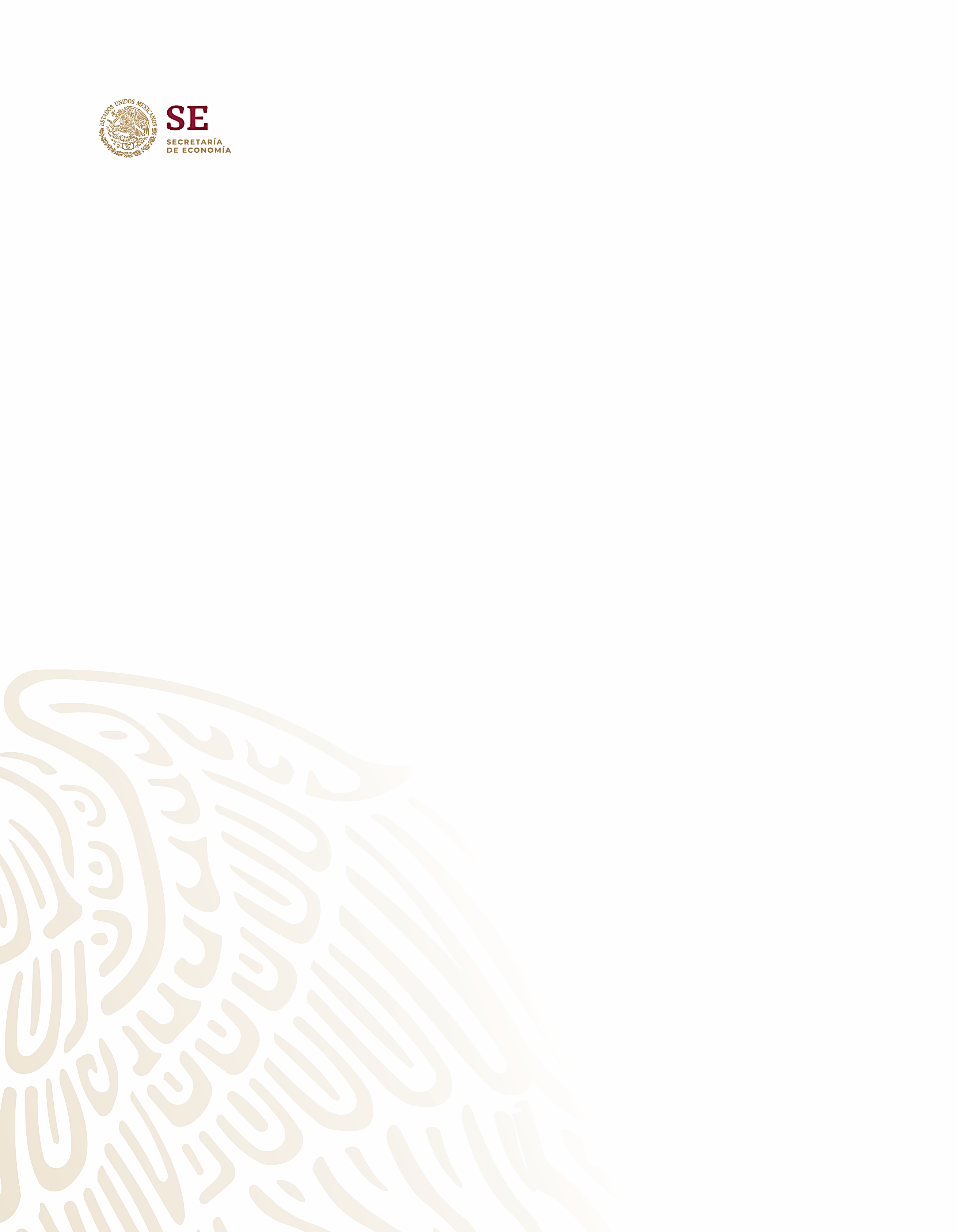 SUBSECRETARÍA DE INDUSTRIA Y COMERCIO
DIRECCIÓN GENERAL DE COMERCIO EXTERIOR
SUBSECRETARÍA DE INDUSTRIA Y COMERCIO
DIRECCIÓN GENERAL DE COMERCIO EXTERIOR
Guía de usuario
Documentación requerida para solicitar la devolución del impuesto general de importación a que se refiere el Decreto Drawback:
Primera solicitud
Solicitudes subsecuentes
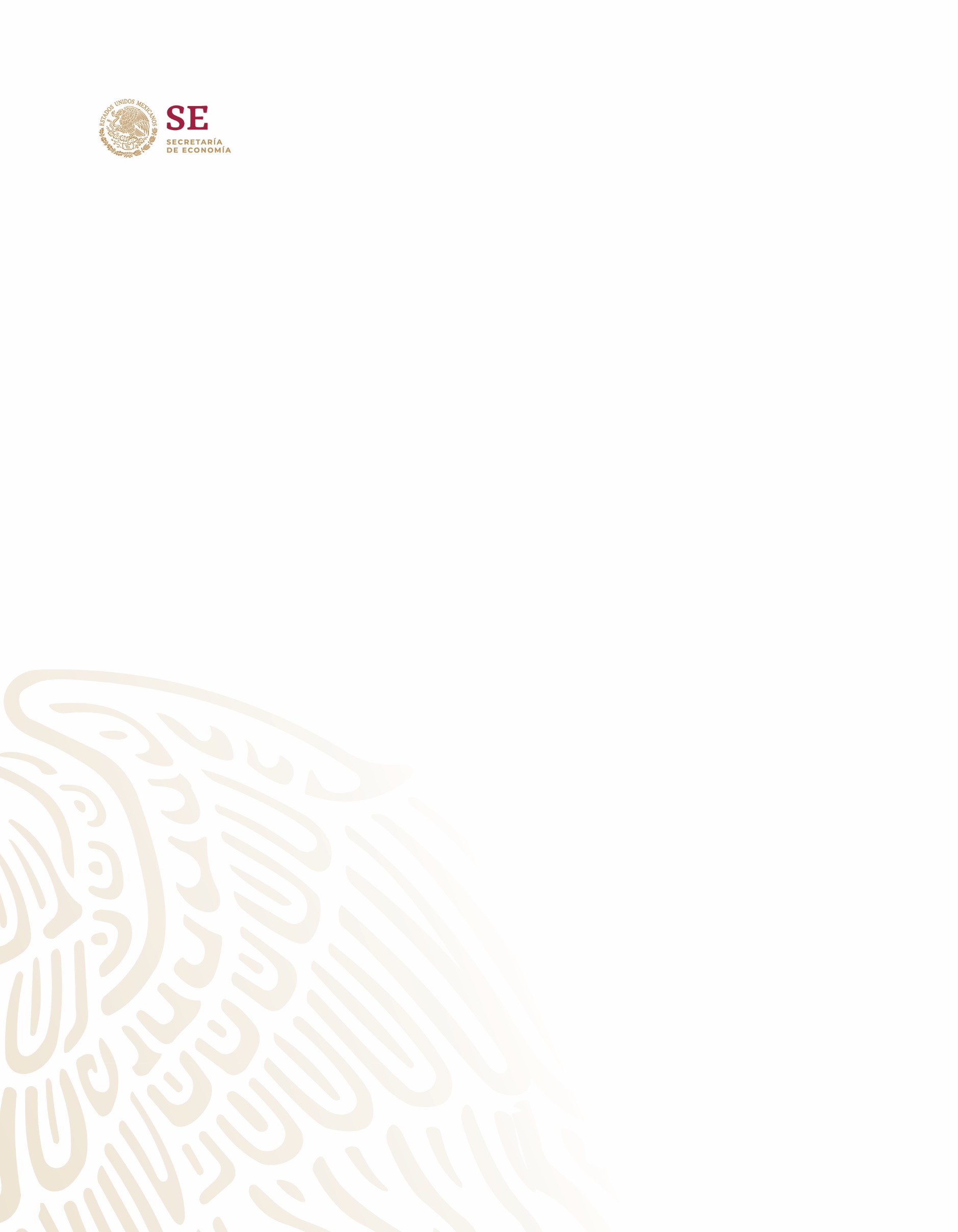 Se presenta en la DGCE
Se envían a dgce.drawback@economia.gob.mx
Escrito libre con el listado de las solicitudes a ingresar, identificando las mismas con un número de folio conformado de la siguiente manera: RFC-año de ingreso de solicitud-folio subsecuente.

Archivo en Excel (extensión XLS) conforme al formato publicado en el sitio www.snice.gob.mx de acuerdo al tipo de solicitud (Mercancía transformada o Retorno en el mismo estado).

Para solicitudes por mercancías o insumos incorporados a mercancías de exportación anexar adicionalmente la documentación indicada en el Anexo 1.
Escrito libre que deberá contener la relación de las solicitudes que se ingresan, identificando las mismas con un número de folio, conformado de la siguiente manera: 
	RFC-año de ingreso de solicitud-número consecutivo iniciando en el 1
	Es responsabilidad del solicitante asignar a las solicitudes posteriores, el folio consecutivo al último presentado. Las solicitudes deberán ingresarse por fracción de exportación y la declaración de las mercancías deberá hacerse conforme a la Regla 3.5.5 del Acuerdo por el que la Secretaría de Economía emite reglas y criterios de carácter general en Materia de Comercio Exterior.

Anexar en un medio magnético el archivo en Excel (extensión XLS) conforme al formato publicado en el sitio www.snice.gob.mx de acuerdo al tipo de solicitud (Mercancía transformada o Retorno en el mismo estado).

Para solicitudes por mercancías o insumos incorporados a mercancías de exportación anexar adicionalmente la documentación indicada en el Anexo 1.

Escrito libre firmado por el representante legal de la empresa, en el que se manifieste la aceptación de recibir y enviar información válidamente, a través de dos enlaces designados, indicando nombre completo y correo electrónico de los mismos. En caso de requerir cambio(s) de enlace(s), se deberá presentar nuevamente el escrito en la DGCE.

Copia del poder notarial en el que se acredite la personalidad del signatario.

En caso de no contar con una cuenta bancaria activa registrada para recibir las devoluciones, se deberá presentar una carta membretada emitida por la institución bancaria en donde se señale la Clave Bancaria Estandarizada (CLABE), copia del RFC, y un escrito libre que incluya la denominación o razón social de la empresa, el número del RFC, domicilio, número de cuenta de cheques, número de sucursal, CLABE, número de plaza, fecha de apertura y nombre del banco.
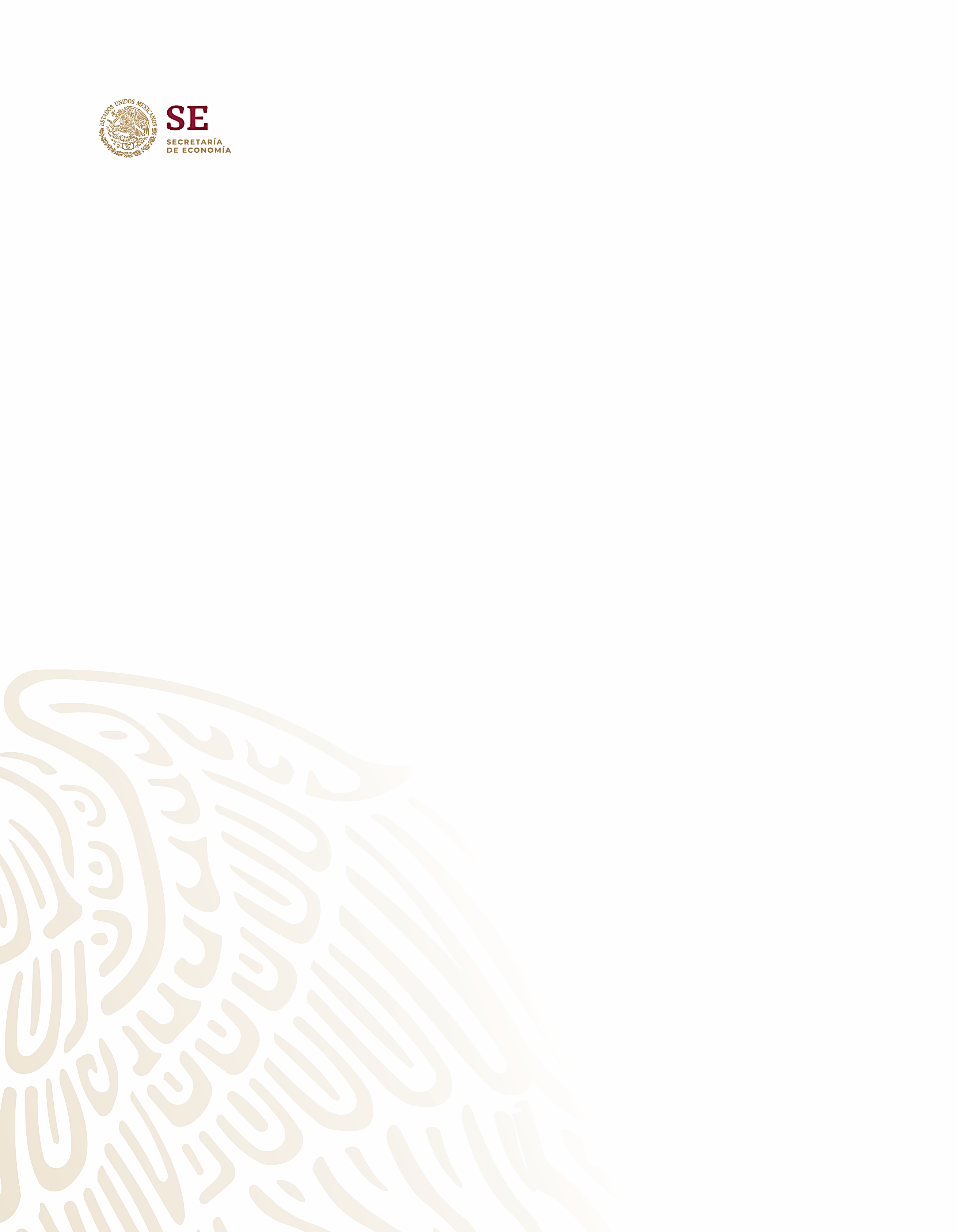 SUBSECRETARÍA DE INDUSTRIA Y COMERCIO
DIRECCIÓN GENERAL DE COMERCIO EXTERIOR
SUBSECRETARÍA DE INDUSTRIA Y COMERCIO
DIRECCIÓN GENERAL DE COMERCIO EXTERIOR
Guía de usuario
Orientación sobre el correcto llenado de la información del formato en Excel (archivo XLS) disponible en el sitio www.snice.gob.mx:
Para retorno en el mismo estado:
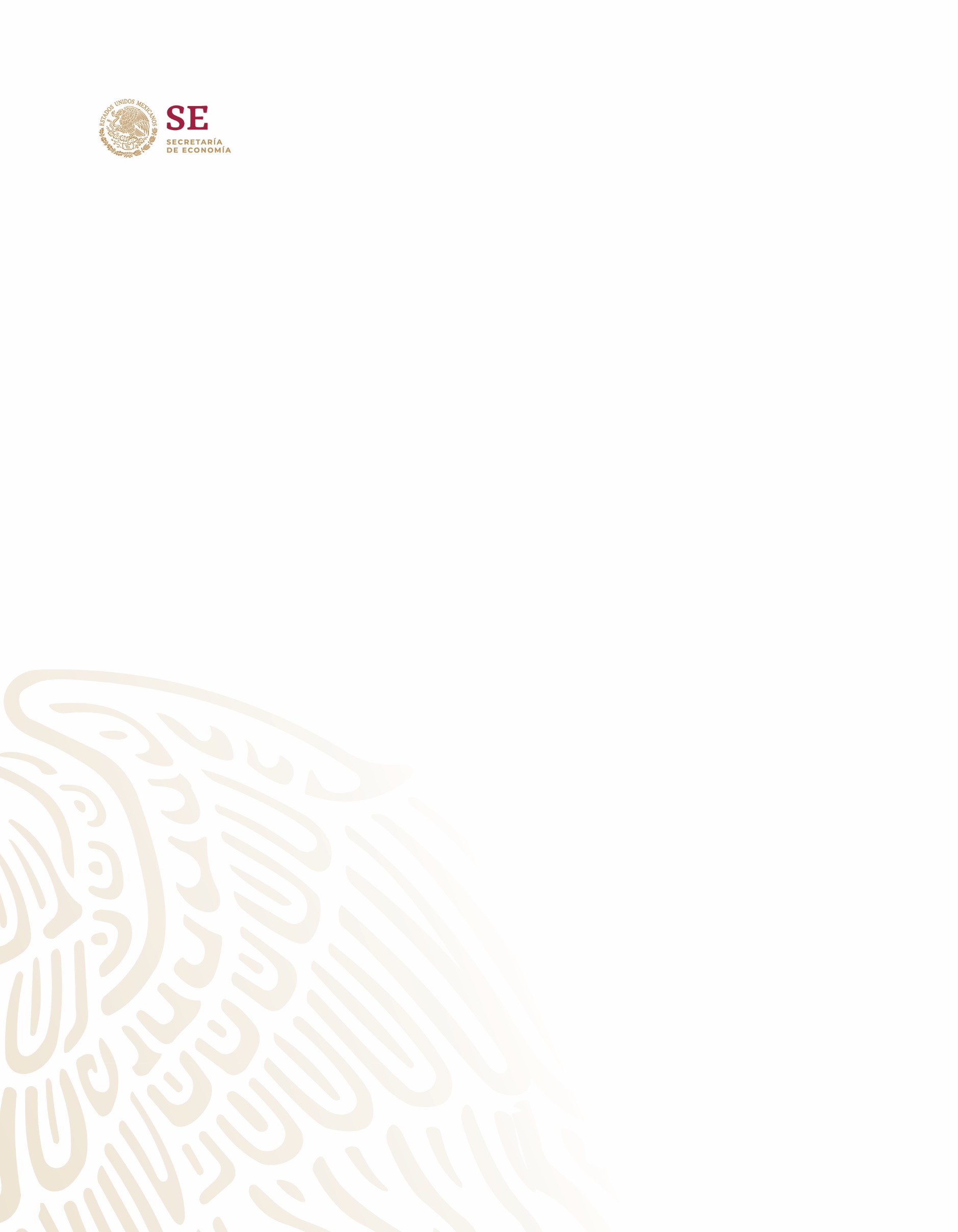 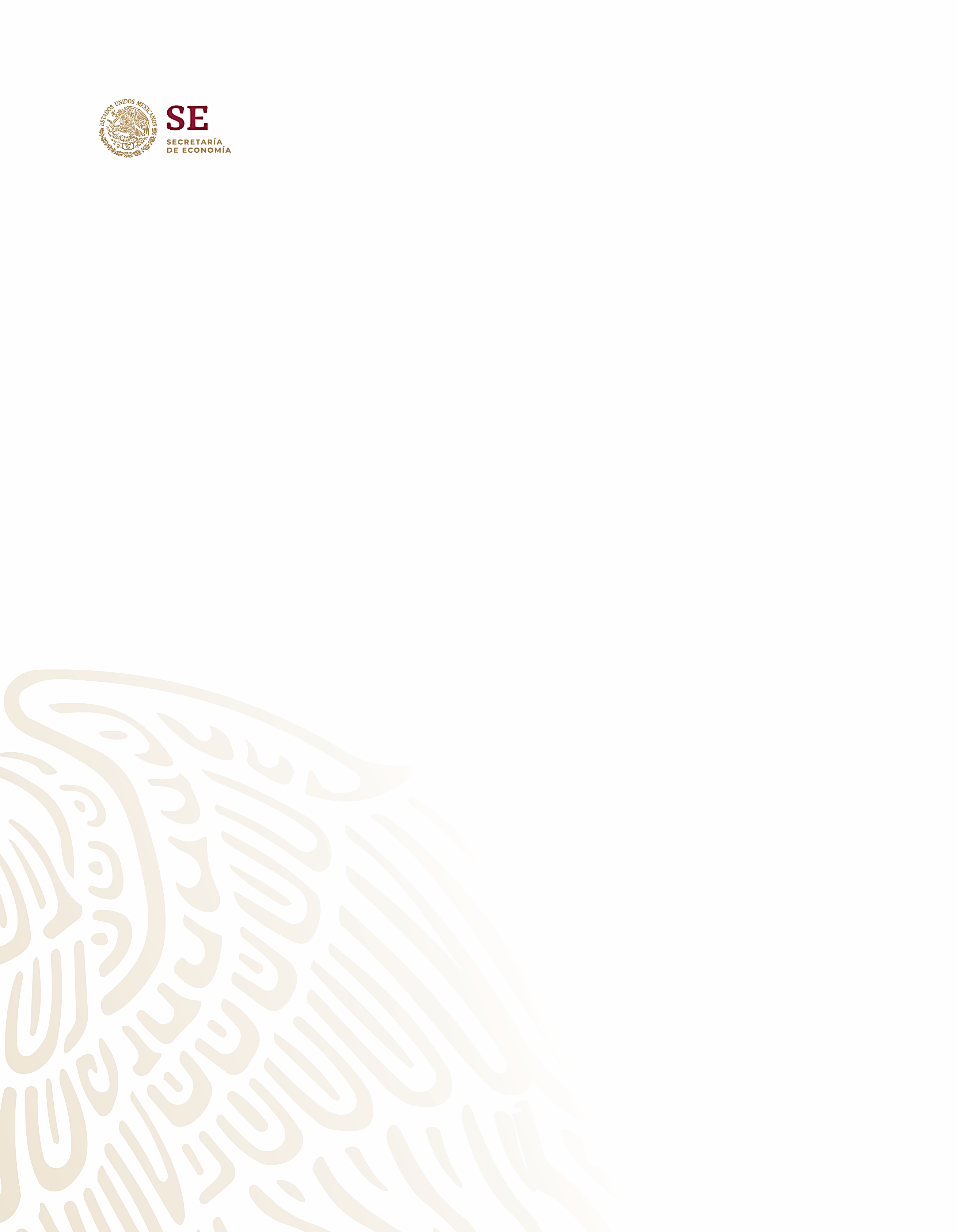 SUBSECRETARÍA DE INDUSTRIA Y COMERCIO
DIRECCIÓN GENERAL DE COMERCIO EXTERIOR
SUBSECRETARÍA DE INDUSTRIA Y COMERCIO
DIRECCIÓN GENERAL DE COMERCIO EXTERIOR
Guía de usuario
Orientación sobre el correcto llenado de la información del formato en Excel (archivo XLS) disponible en el sitio www.snice.gob.mx:
Para mercancías o insumos incorporados a mercancías de exportación:
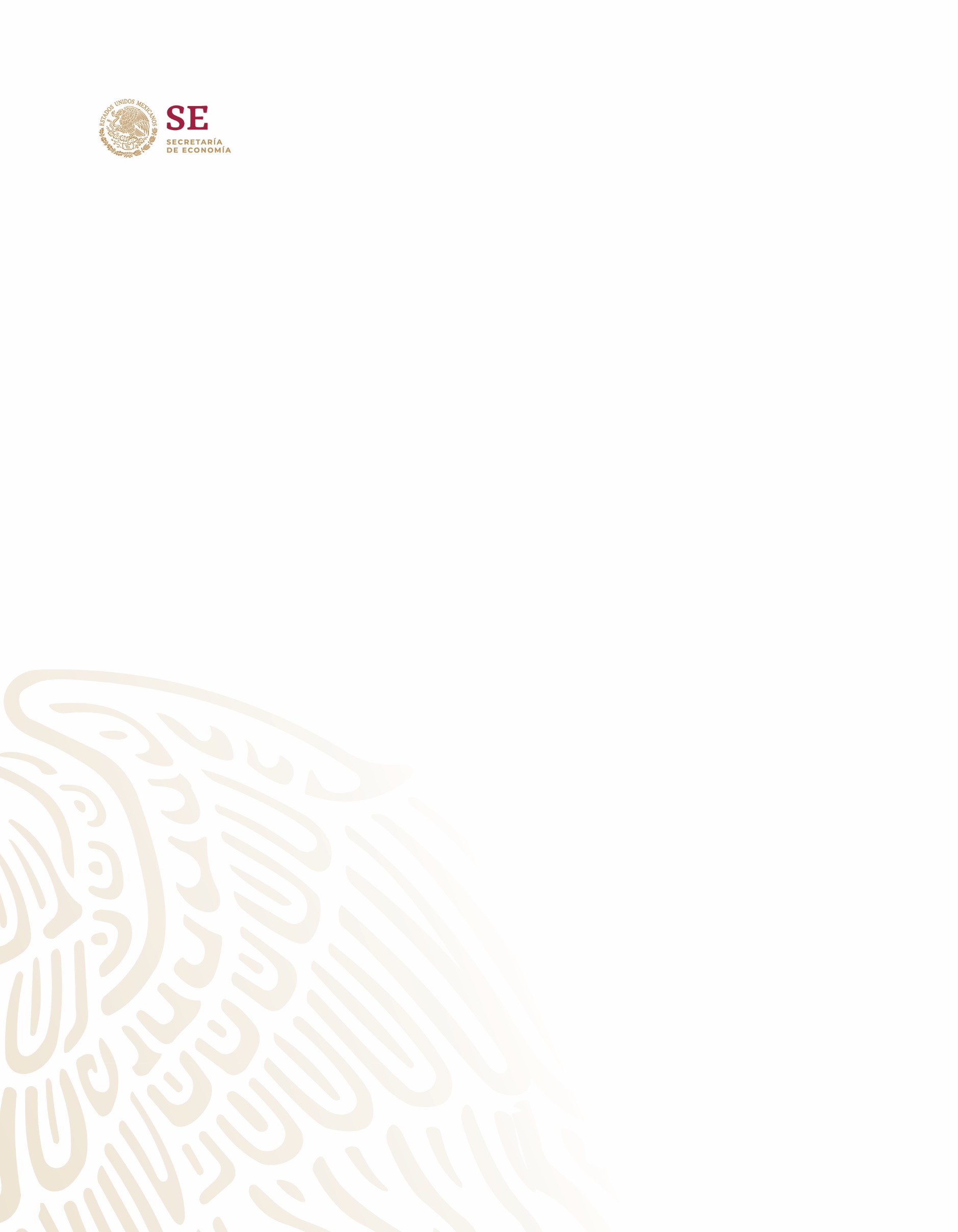 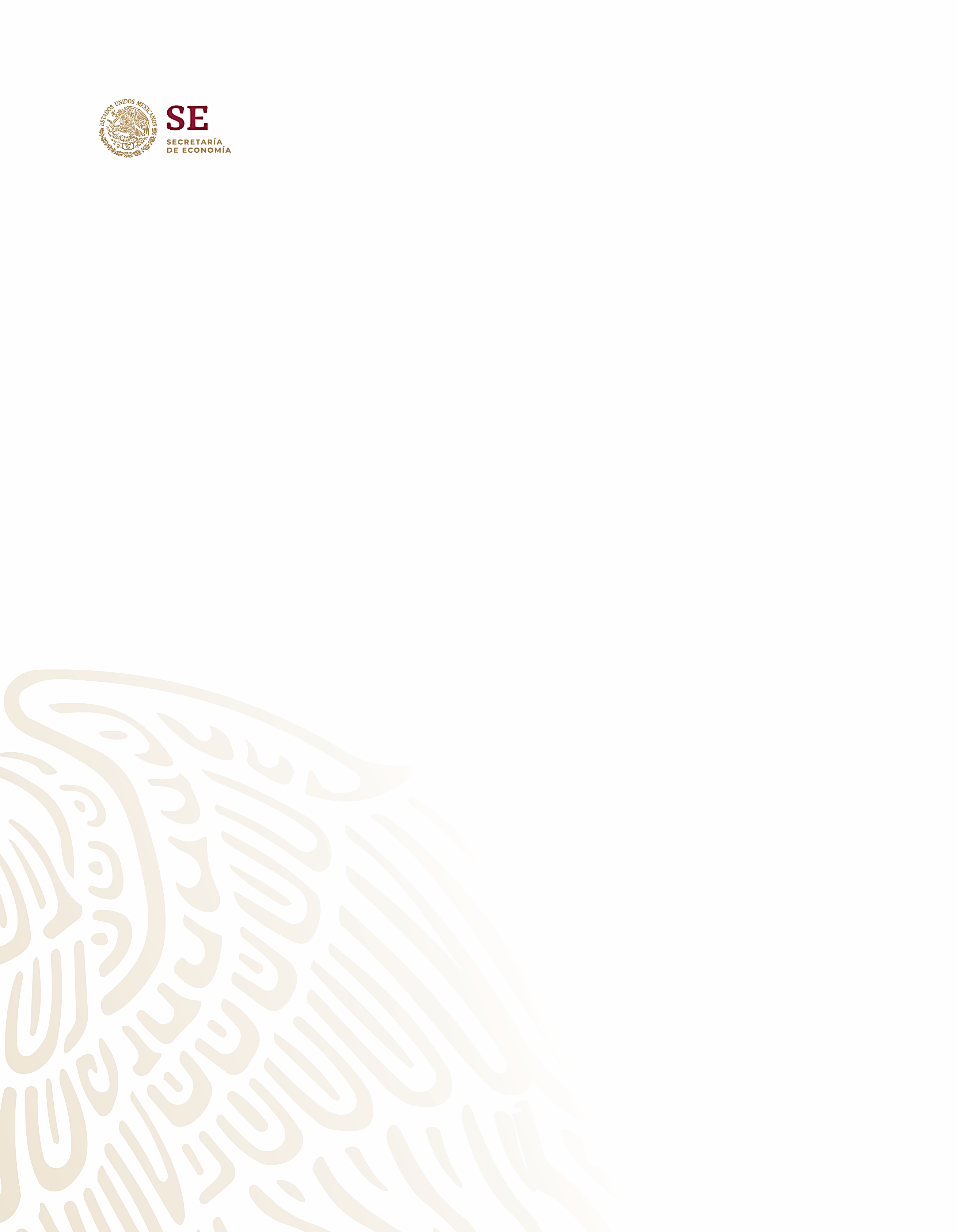 SUBSECRETARÍA DE INDUSTRIA Y COMERCIO
DIRECCIÓN GENERAL DE COMERCIO EXTERIOR
SUBSECRETARÍA DE INDUSTRIA Y COMERCIO
DIRECCIÓN GENERAL DE COMERCIO EXTERIOR
Guía de usuario
Atención a usuarios en las Representaciones Federales:

Los requerimientos y resoluciones de las solicitudes presentadas con anterioridad al 1 de junio de 2019, se continuarán enviando a las delegaciones para su notificación. La DGCE informará a las empresas del envío de dichas resoluciones para que acudan personalmente a notificarse a la Representación Federal correspondiente. 

Con el objetivo de dar certidumbre sobre los requisitos y presentación de solicitudes, las Representaciones Federales continuarán brindando la orientación adecuada a los usuarios del trámite sobre:

Normatividad
Procedimiento de ingreso de solicitudes
Documentación requerida para ingresar solicitudes
Correcto llenado del formato Excel
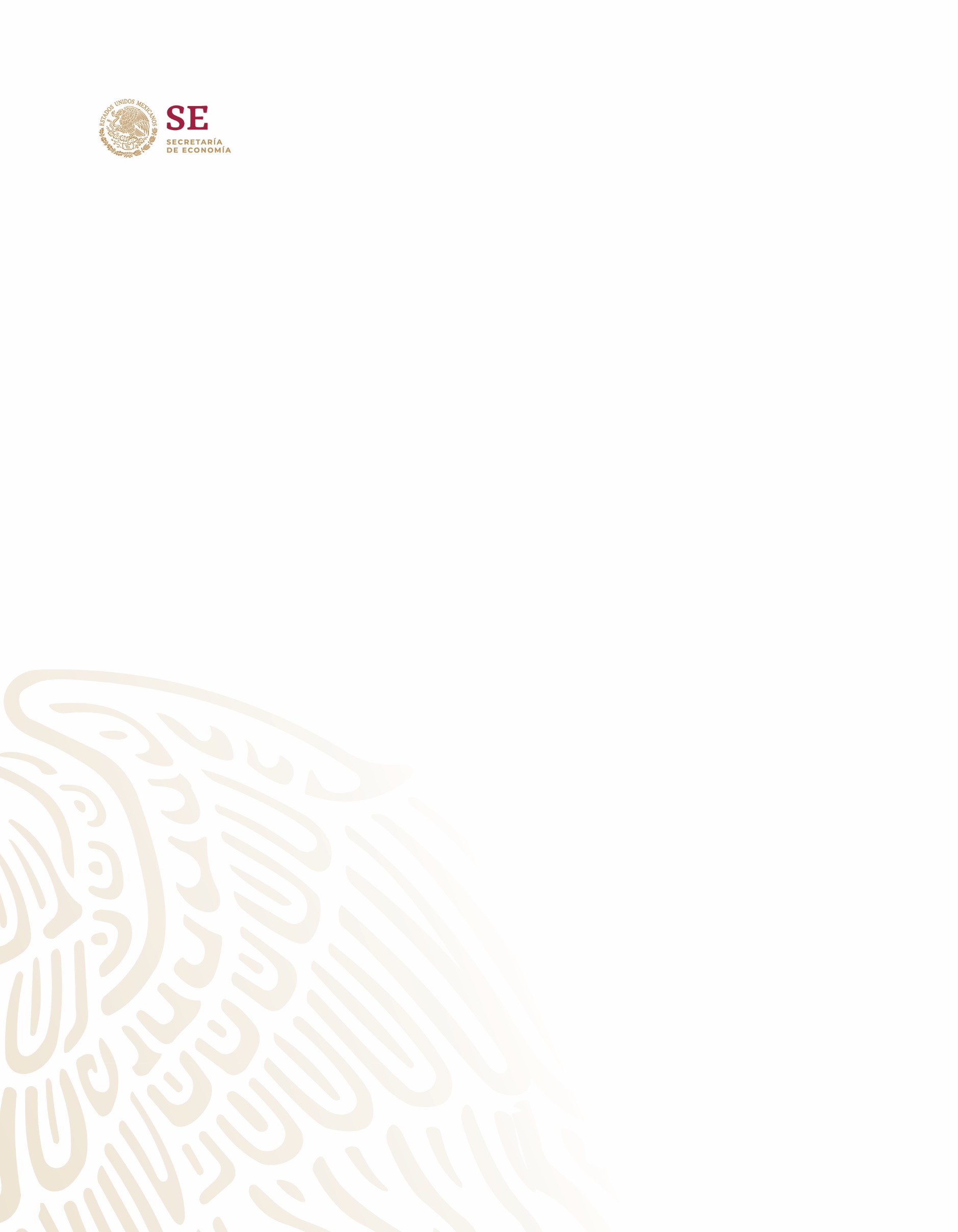 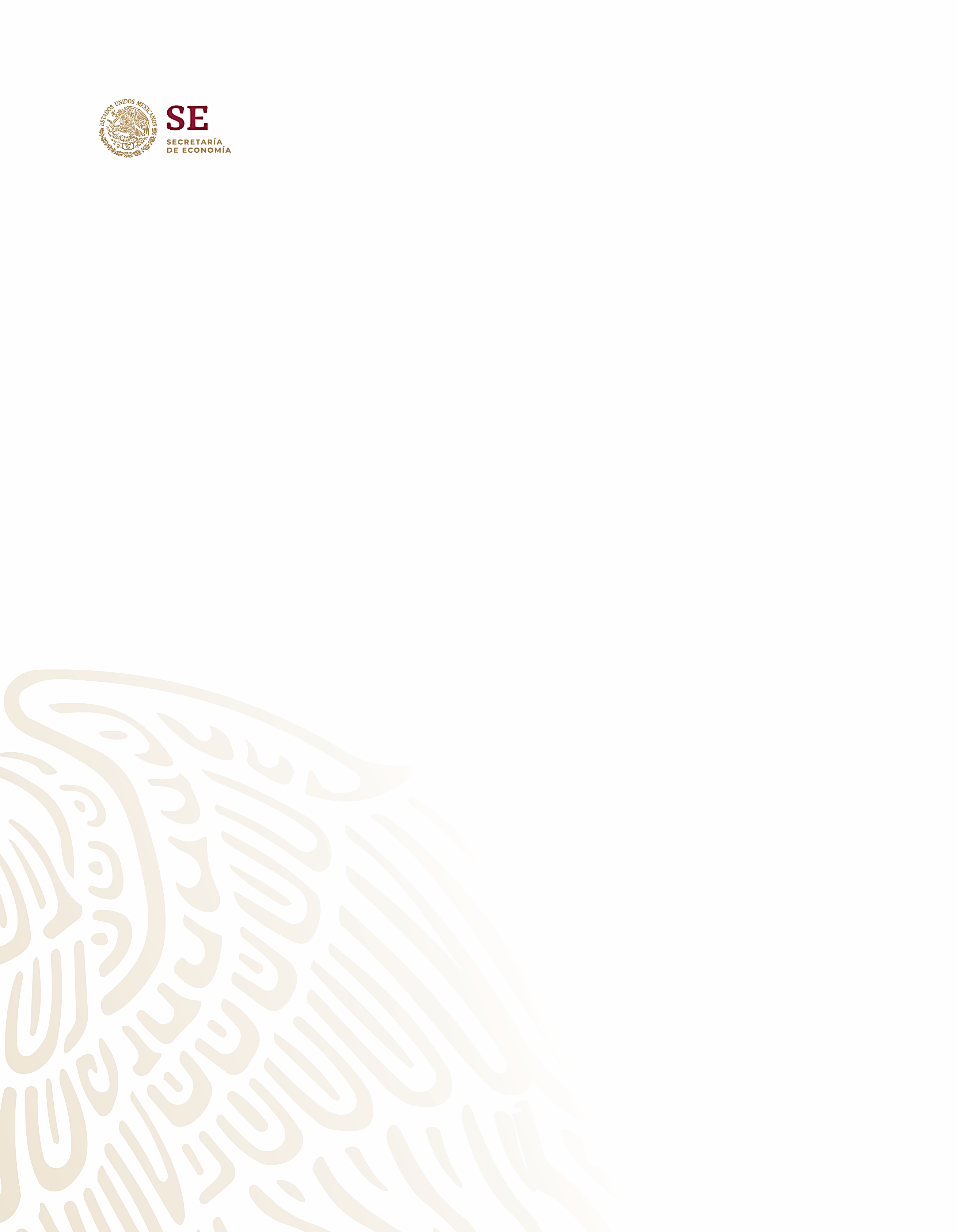 SUBSECRETARÍA DE INDUSTRIA Y COMERCIO
DIRECCIÓN GENERAL DE COMERCIO EXTERIOR
SUBSECRETARÍA DE INDUSTRIA Y COMERCIO
DIRECCIÓN GENERAL DE COMERCIO EXTERIOR
Guía de usuario
Anexo 1
Para mercancías o insumos incorporados a mercancías de exportación:
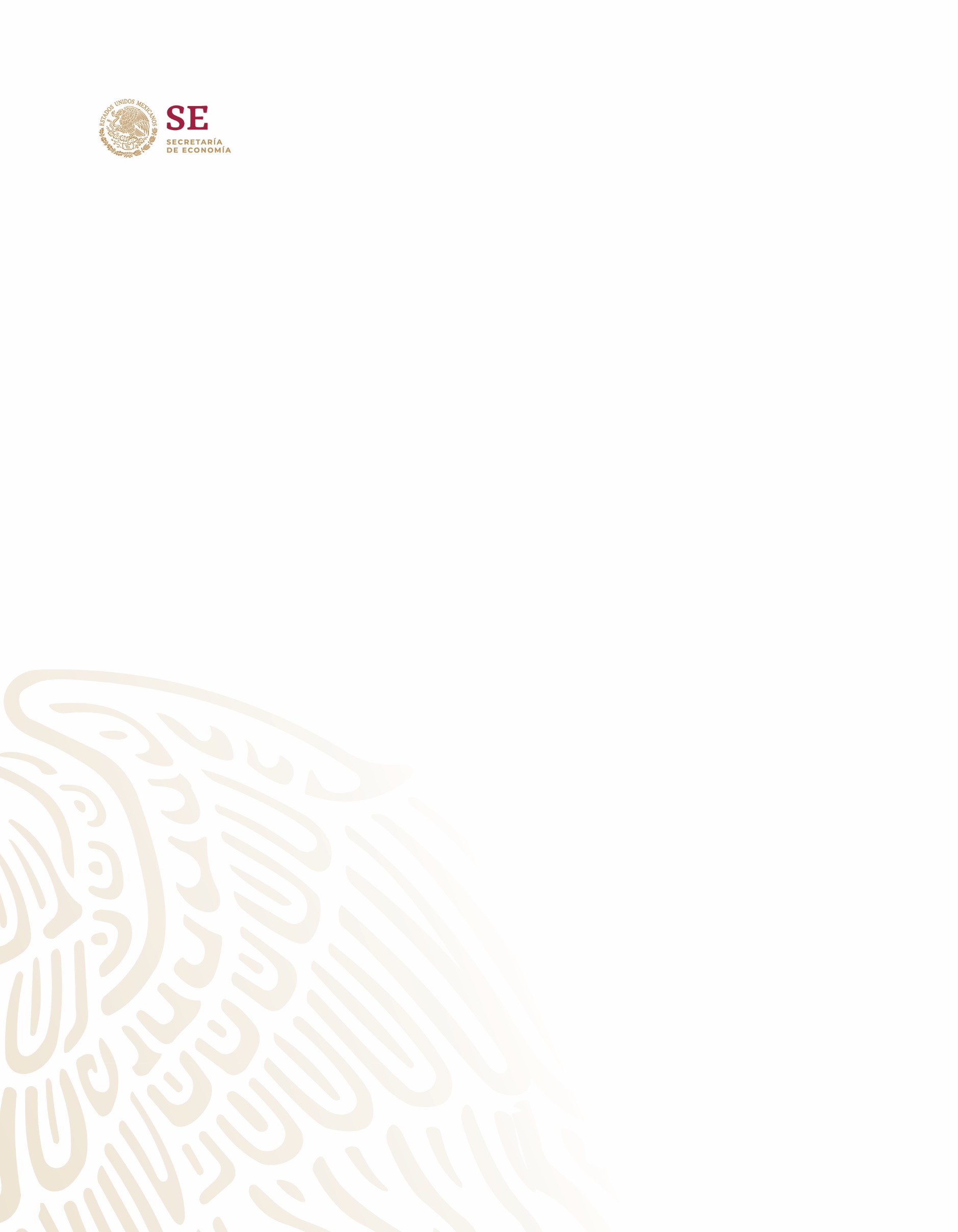 Adjuntar facturas digitalizadas que amparen las operaciones de importación y exportación realizadas, mismas que deberán identificarse por número de factura dentro de una carpeta con el folio y año de la solicitud a la que correspondan.

En caso de que la mercancía importada sea originaria de los Estados Unidos de América, Canadá, o de alguno de los países integrantes del Acuerdo de Asociación Económica, Concertación Política y Cooperación entre los Estados Unidos Mexicanos y la Comunidad Europea y sus Estados Miembros o del Tratado de Libre Comercio entre los Estados Unidos Mexicanos y los Estados de la Asociación Europea de Libre Comercio deberá declararse en el escrito libre en el que se ingrese la solicitud, los motivos por qué no se hizo uso de la preferencia arancelaria a la importación en México.

En caso de que la mercancía se haya exportado a los Estados Unidos de América, Canadá, o a alguno de los países integrantes del Acuerdo de Asociación Económica, Concertación Política y Cooperación entre los Estados Unidos Mexicanos y la Comunidad Europea y sus Estados Miembros o del Tratado de Libre Comercio entre los Estados Unidos Mexicanos y los Estados de la Asociación Europea de Libre Comercio deberá señalarse en el escrito libre en el que se presente la solicitud, si se hizo o no uso de la preferencia arancelaria en el país de destino, el monto del impuesto pagado por dicha importación y adjuntar el documento oficial que compruebe la importación en el país de destino.